Revoluce ve vojenských záležitostech(Revolution in Military Affairs)
Jakub Fučík
Vojenské technologie
Složka vojenské moci

Otázka vlivu na úspěch v (ozbrojeném) konfliktu

Význam technologického pokroku a technologické převahy
První zmínky o „RMA“
70. a 80. léta 20. století – SSSR

Maršál N. V. Ogarkov 
       – rozvoj pokročilých (vojenských) technologií
       - proměna způsobu vedení boje
       - vojensko-technická revoluce
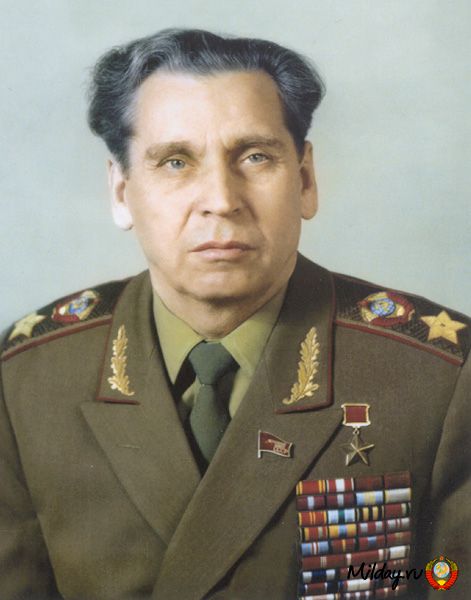 [MTR] „…umožňuje radikální navýšení (v rozsahu několika řádů – uvažujeme-li v číselných intencích) destruktivního potenciálu konvenčních zbraní, přičemž dochází k jejich přiblížení (pokud to tak lze říci) ke zbraním hromadného ničení co do jejich efektivity.“ (N. V. Ogarkov)
Americké pojetí
A. F. Krepinevich, A. Marshall. W. S. Cohen

Rozšíření sovětských tezí o další faktory

Revoluce ve vojenských záležitostech
„Revoluce ve vojenských záležitostech se vyskytuje, když se armáda určitého státu (národa) chopí příležitosti transformovat svoji strategii, vojenskou doktrínu, výcvik, vzdělání, organizaci, vybavení, operace a taktiku pro dosažení rozhodujících (vítězných) výsledků prostřednictvím fundamentálně nových způsobů“ (W. S. Cohen)
IR/MTR/RMA
Společné znaky – a) „revolučnost“, 
			        - b) primárně vojenská dimenze

IR – informační oblast

MTR – nové technologie

RMA – celkový přístup k bojovým operacím
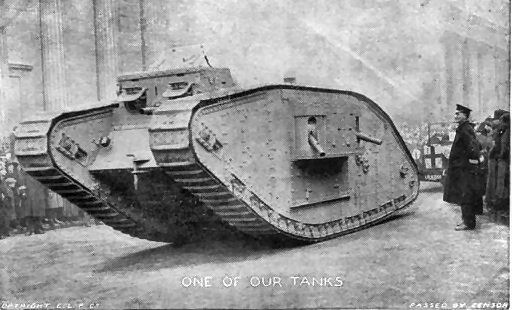 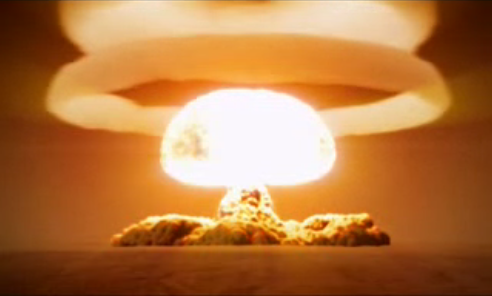 Strategický význam RMA
C. S. Gray – „Radikální změny v povaze a způsobu vedení 	války (ozb. konfliktu)“

„Životní cyklus“ RMA
Tofflerovi – „tři vlny“
Civilizace první vlny – lidská síla

Civilizace druhé vlny – masovost

Civilizace třetí vlny - informace
Podoba „Současné RMA“
Přesně naváděná munice 

Stealth technologie

Bezpilotní letouny

Důraz na informační technologie
Přenos informací v reálném čase
Navigace a navádění

Etablování prvků System-of-Systems a Network Centric Warfare
System-of-Systems
2 hl. elementy: 1) informace
		                       2) integrace

C4ISR


Odstranění Fog of War
Network Centric Warfare
„Eroze“ hierarchické struktury


Funkční provázání (všech) jednotek


Taktika „rojení“ (swarming)
Kritika „současné RMA“
Zpochybňování technologické orientace

Zpochybňování efektivity technologií

Kritika jejích následků
Obecné trendy
Navyšování významu „nových“ prostorů
Vesmírný prostor
Kyberprostor

Otázka tempa vědeckého pokroku
Snahy o regulaci

„Velké“ vs. „malé“ ozbrojené konflikty

Strategická hodnota informací

Stírání rozdílů mezi civilní a vojenskou dimenzí
„Dual-use“ technologie
Energetické technologie
Zbraně se směrovanou energií (DEW)

Elektromagnetický puls (EMP)

Neletální zbraně – dočasné vyřazení protivníka

Obranné systémy
Protiraketová obrana
Active Denial System
VÝVOJ THEL 1996 - 2005
Elektromagnetické dělo
Hypersonické technologie
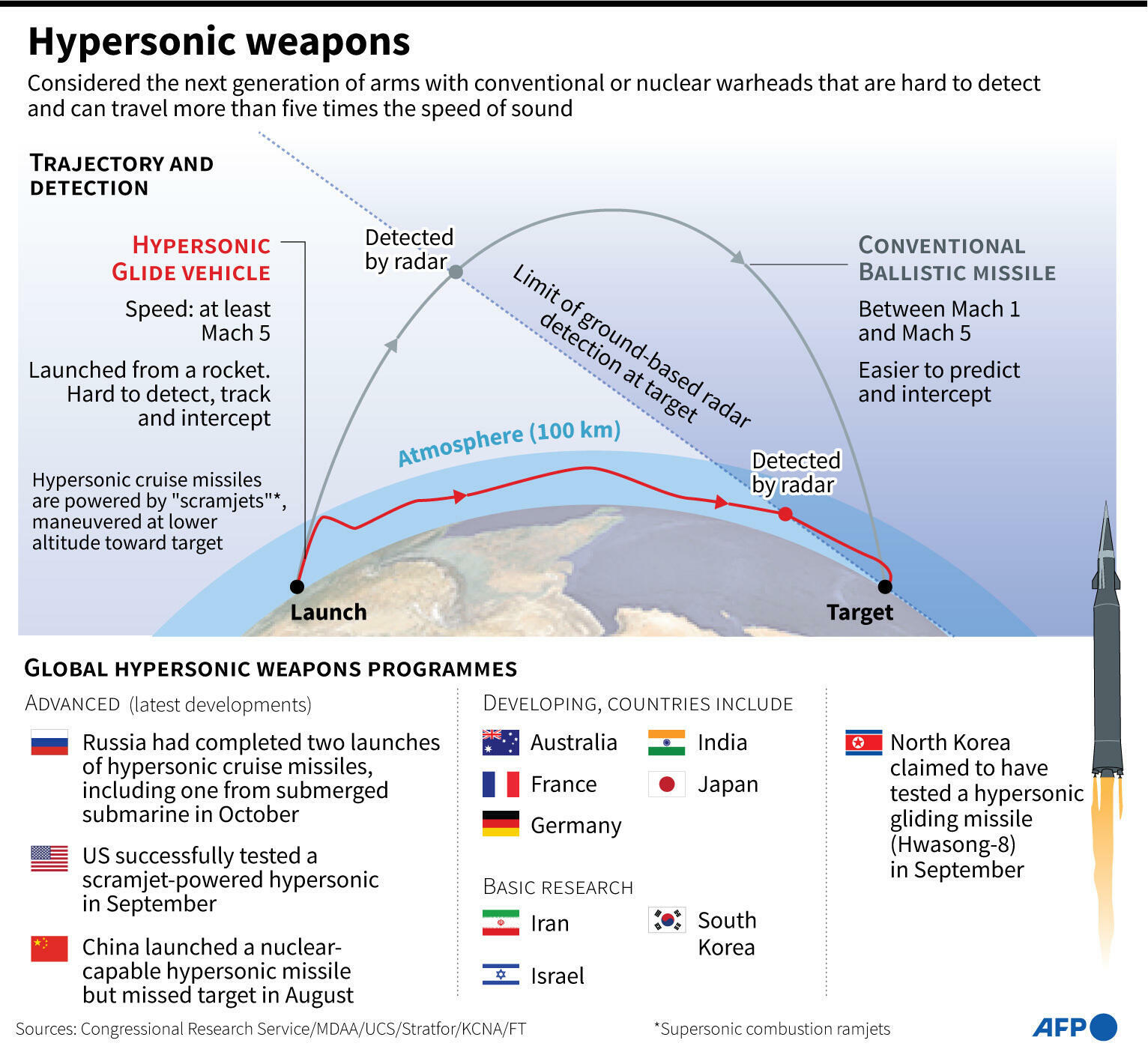 Robotické technologie
Dálkověovládané vs. autonomní
Swarming

Rozhraní člověk-stroj
Exoskelety
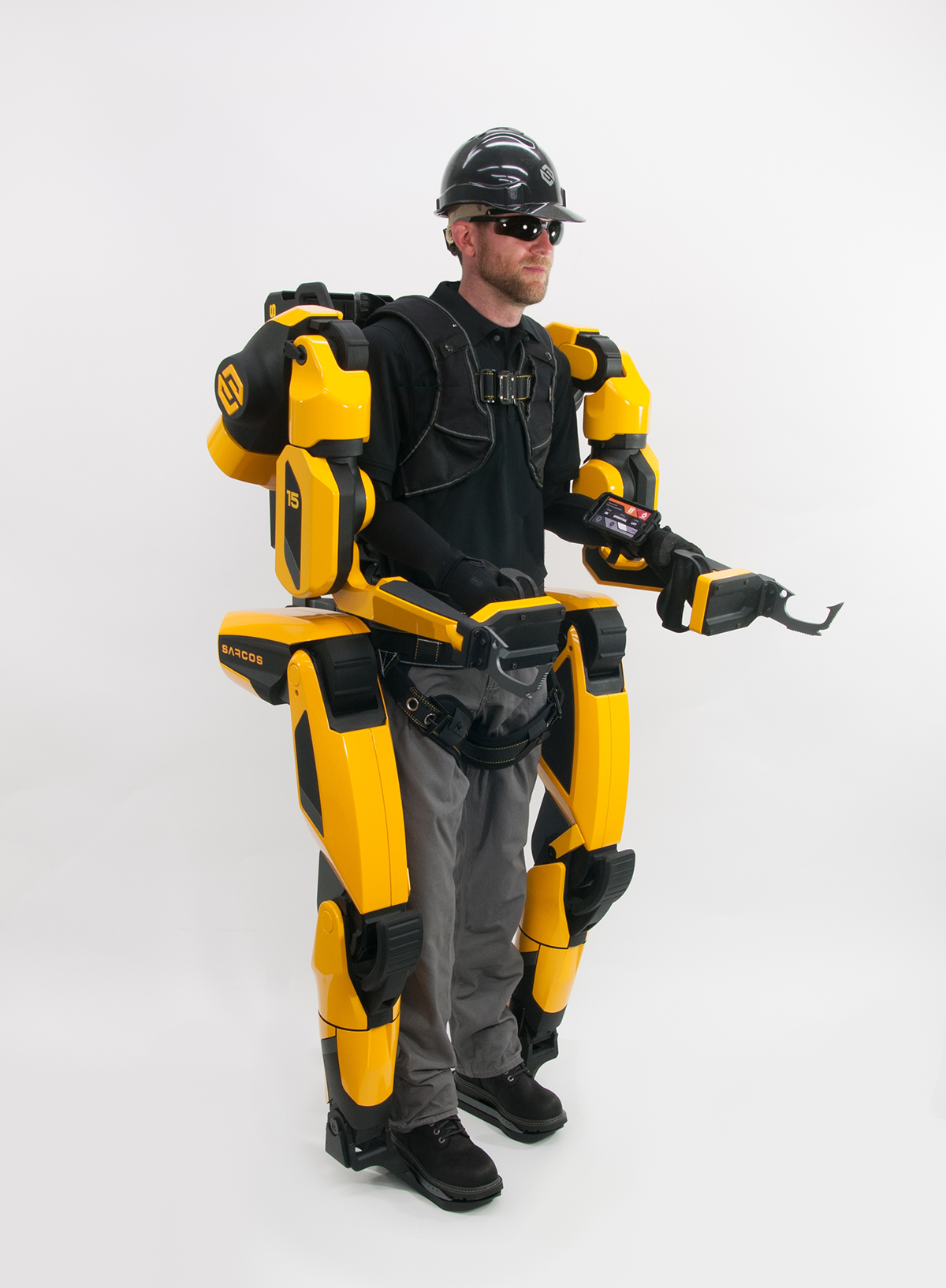 Aditivní výroba a nanotechnologie
Miniaturizace

Nové materiály (obranné prvky a kamufláž)

3D tisk
Biotechnologie
Vojenské využití živých organismů

Biologické zbraně - zaměřitelnost

Vylepšování člověka

Otázka genetických manipulací
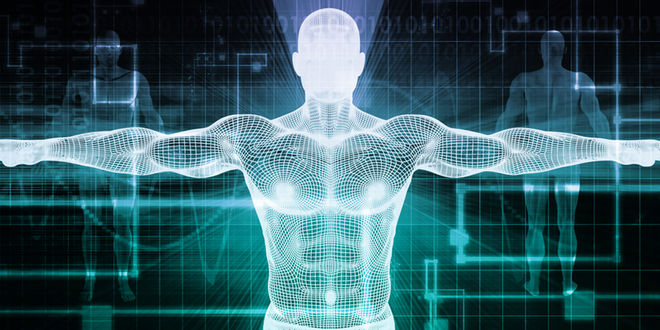 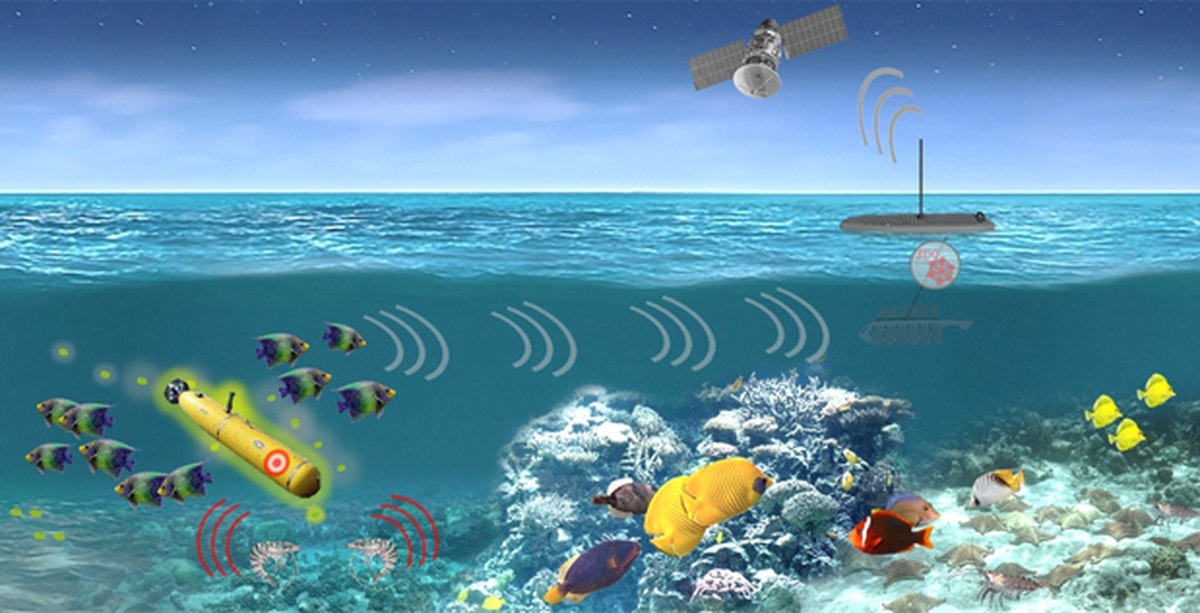 Děkuji za pozornost